Recuperação e Reforço Estrutural com tecidos técnicos & Impermeabilização para Ambientes Agressivos
ESCALE Engenharia
FEICON
(Março/2015)
CONTEÚDO
Sistema de Reforço ESCALE
Mapeamento de Patologias
Projeto de Recuperação
Projeto de Reforço com TFC e TFV

Injeção de Trincas
Recuperação do Concreto
Reforço de Armadura
Proteção de Pisos e Tanques
Clientes e Parceiros
Contatos
1) Sistema de Reforço ESCALE
Tecido de Fibra de Carbono Estrutural Unidirecional
Resistência a tração do compósito (TFC + epóxi)= 3500 MPa
Módulo de elasticidade do tecido= 266 GPa
Módulo de elasticidade do compósito= 125 GPa
Espessura do Tecido= 0,172 mm
Espessura do Compósito (1 camada) = 0,38 mm
Resina Epóxi: pega normal, pega rápida e pega lenta
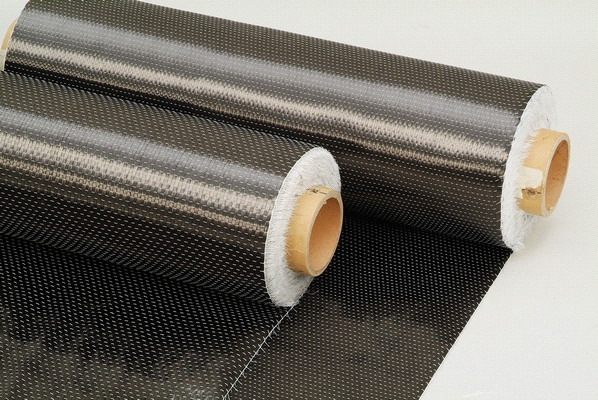 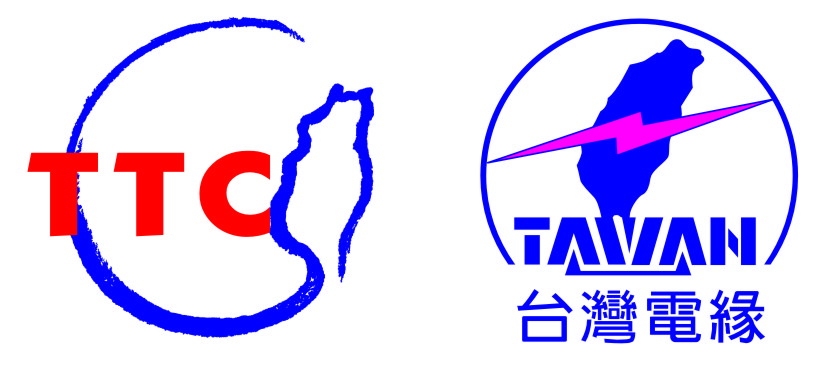 TRIEPOX
2) Mapeamento de Patologias
PATOLOGIAS: causas físicas e químicas
3) Projeto de recuperação e reforço
4) Projeto de Reforço com TFC
REFORÇO DE ABERTURAS EM VIGAS DE CONCRETO ARMADO
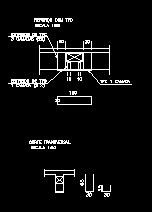 REFORÇO COM LÂMINAS DE CARBONO EMBUTIDAS NO CONCRETO (Near Surface Mounted - NSM)
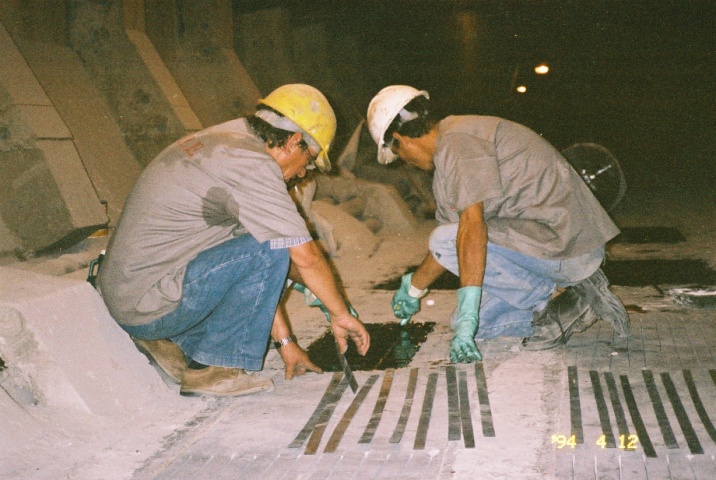 REFORÇO DE PILARETES DE ALVENARIA COM FIBRA DE VIDRO
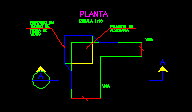 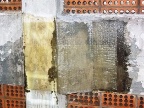 5) Injeção de Trincas
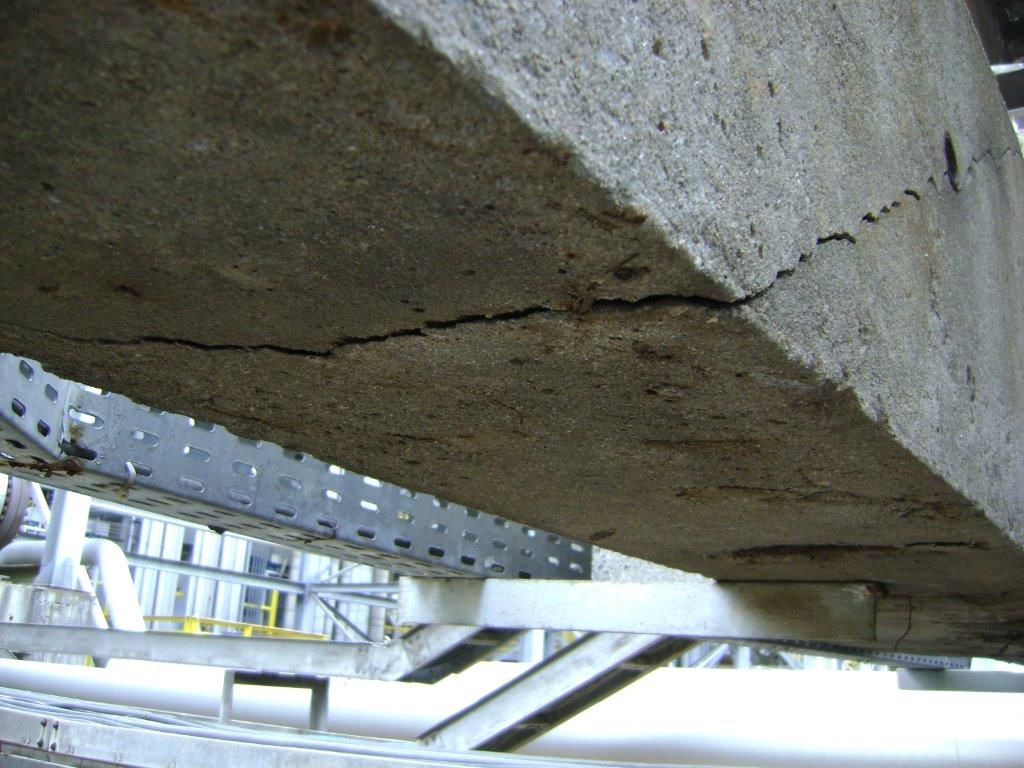 Resina epóxi especial
Furos para injeção
Injeção manual
Injeção sob pressão
6) Recuperação do Concreto
(mais de 2.000 m² de concreto recuperados)
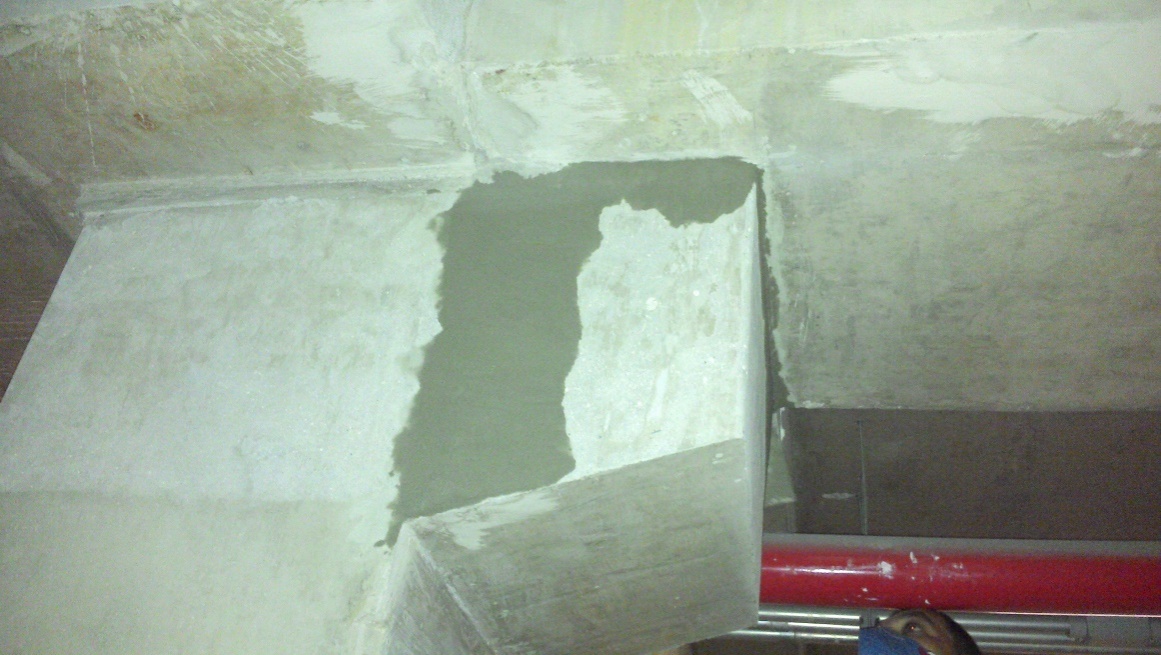 7)Reforço de Armadura
(mais de 10.000 m² de reforço em TFC aplicados)
8) Proteção
Proteção de pisos contra agentes agressivos;
Proteção interna de tanques.
Manta de fibra de vidro picada;
Resinas variadas, conforme os agentes agressivos;
Laminação manual com agente acelerador de pega.
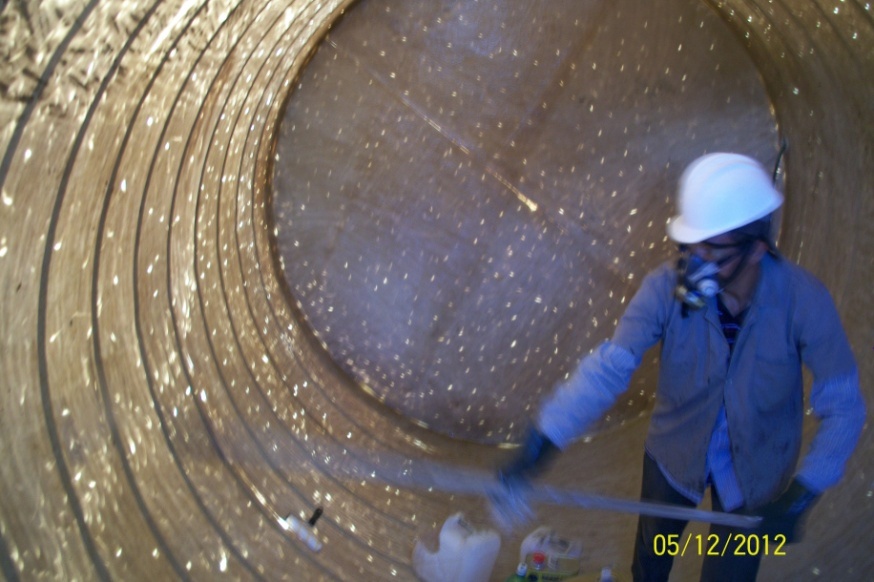 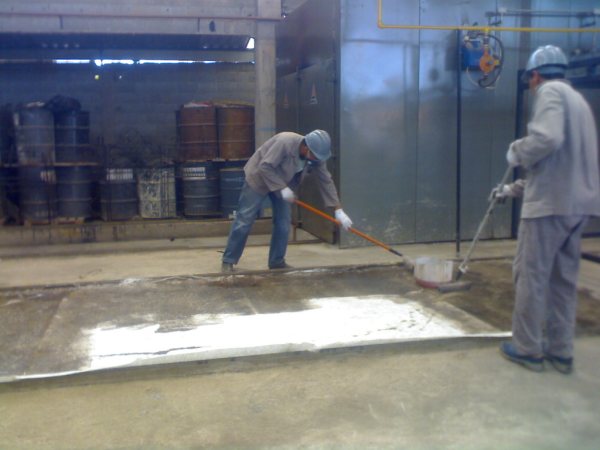 9) Clientes e Parceiros
Escritórios de projeto: ETCPL, A. D´AVILA, EGT, ENGETI, ANTRANIG, CELENGE, FRANÇA E ASSOC.
Clientes: HSL, HIAE, SANTA CASA, HC, HSP.
Empreiteiras: WTORRE, RACIONAL, GUEDES PINTO, MATEC, BUENO NETTO, CAMARGO CORRÊA, ODEBRECHT.
Construtoras: TOLEDO FERRARI, TECNISA, CYRELA.
Parceiro: FALCÃO BAUER.
Revista: COMPOSITES.
10) Contatos
Escale Engenharia e Comércio
Rua Tucuna, 667 – Perdizes – São Paulo – SP
(11) 4323-8667
(11) 997-251-814 (Engenheiro Edson)
(11) 947-386-204 (Engenheiro Renato)
www.escale.eng.br
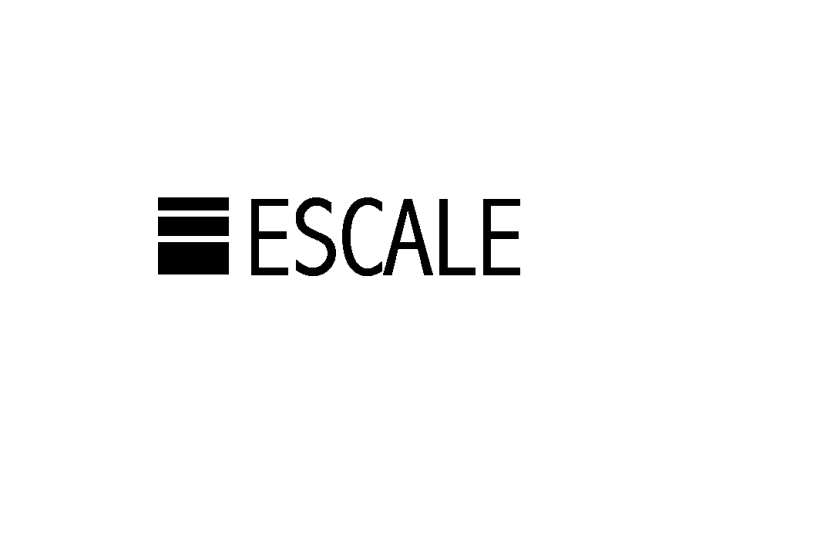 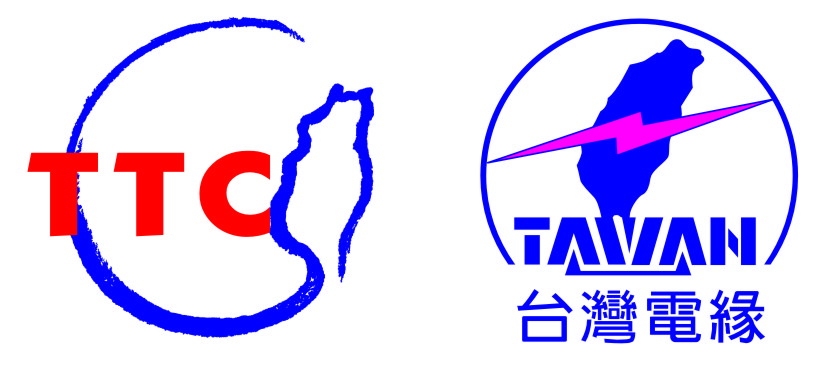 OBRIGADO!Agradecemos a revista COMPOSITES e a todos os participantes.
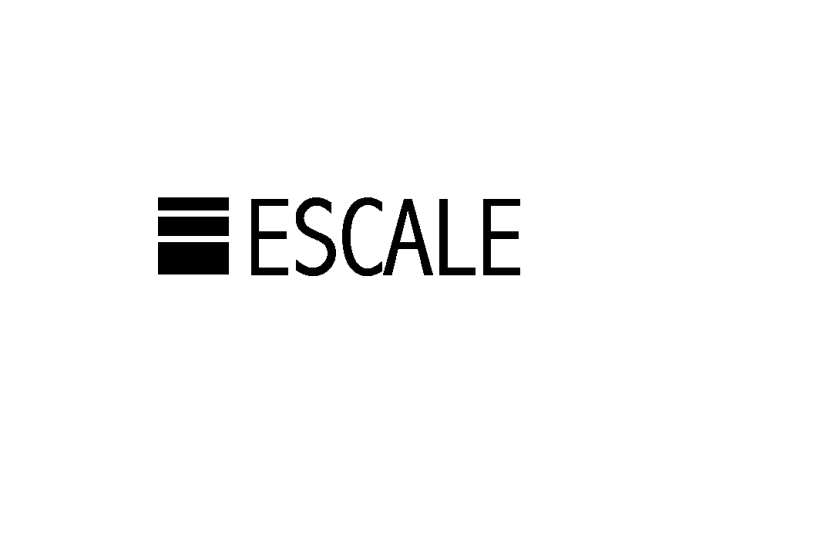